Жаратылыстану пәндері ӘБ апталығы
2018-2019 оқу жылының
 19.04- 29.04. аралығында
Зенкова И.А. «Жасыл драйв» атты экологиялық ойын5-сыныптар
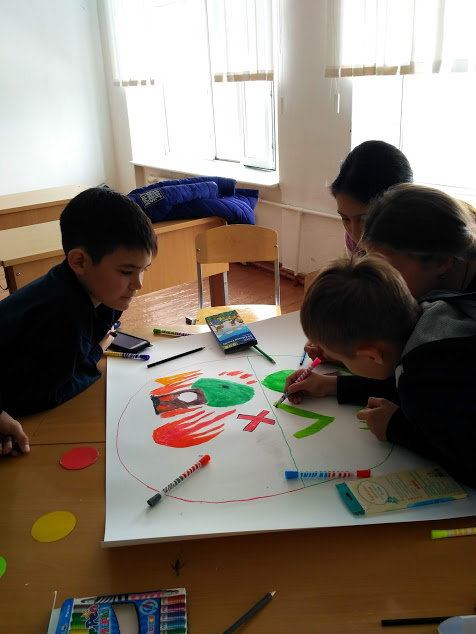 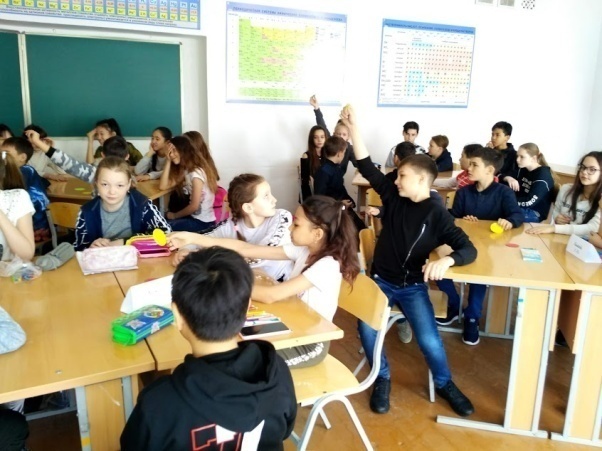 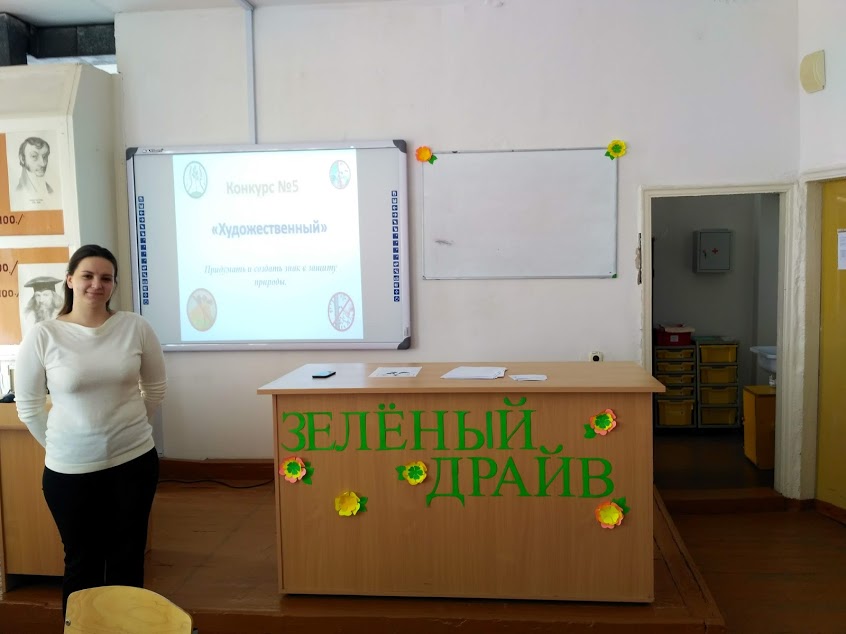 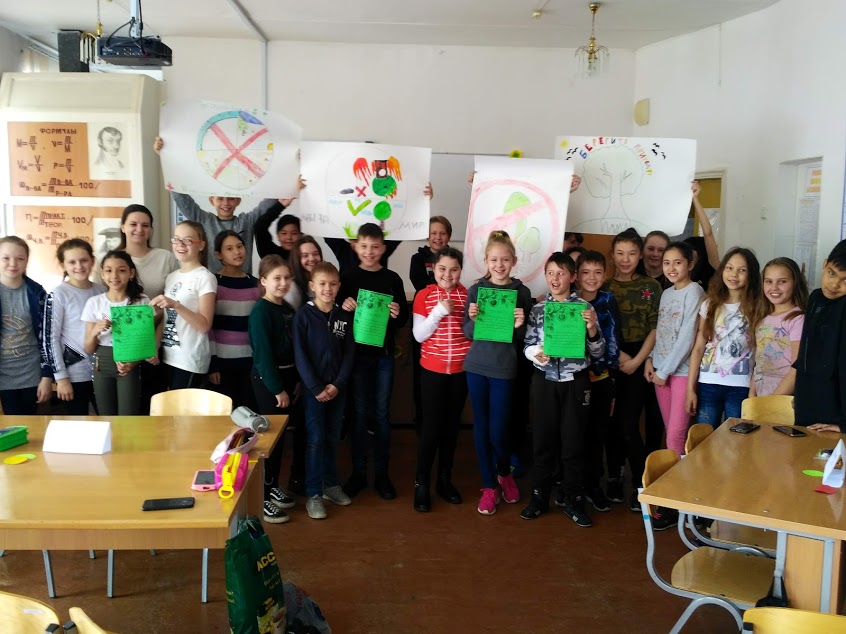 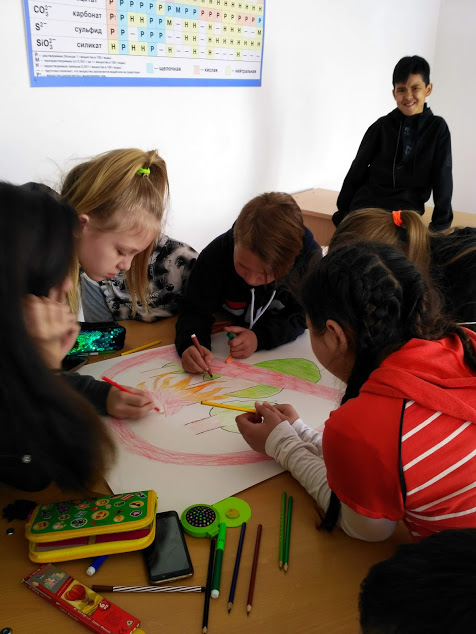 Корчевная Т.П.«Табиғат білгірлері» марафоны 10 «А» сыныбында
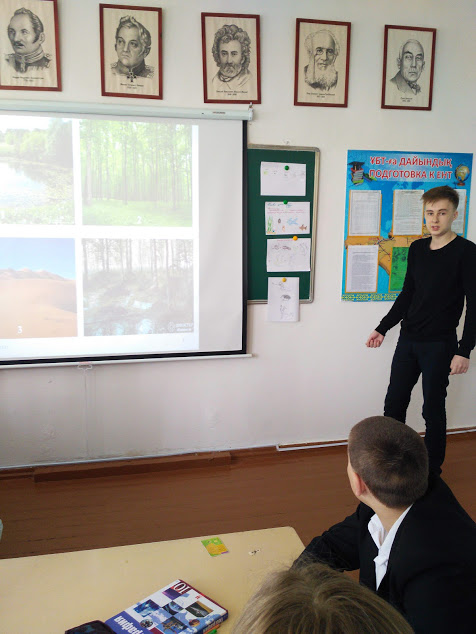 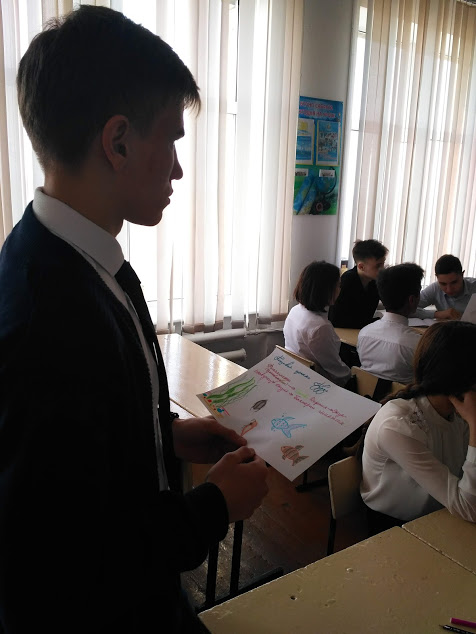 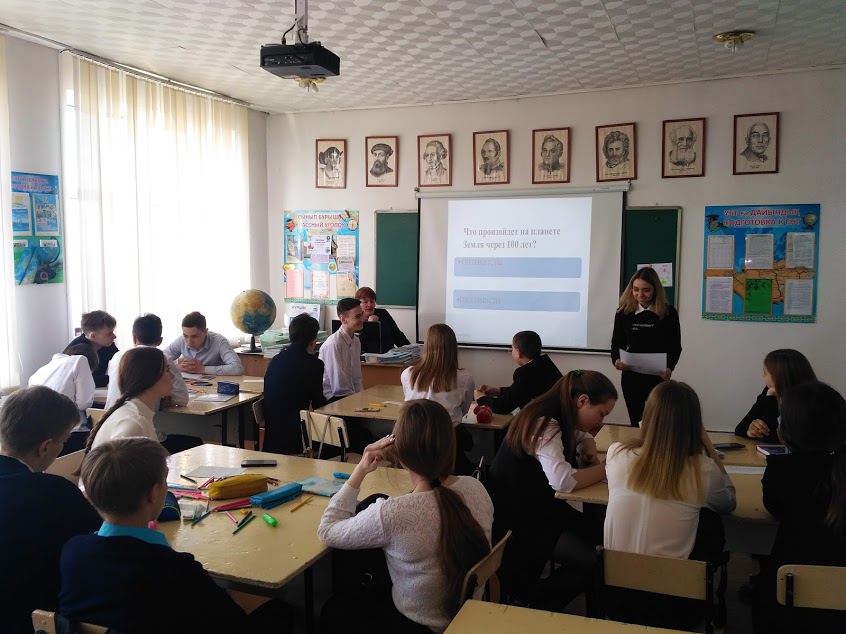 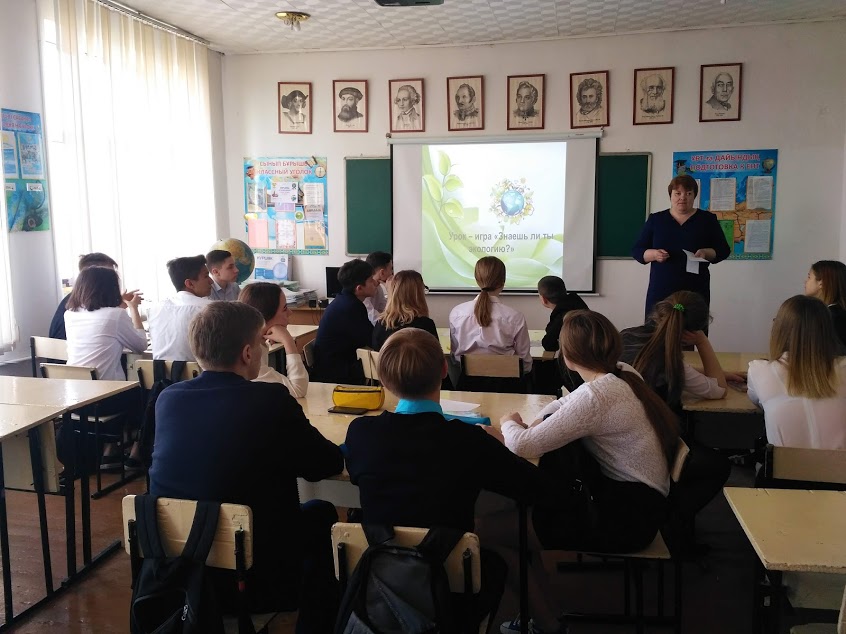 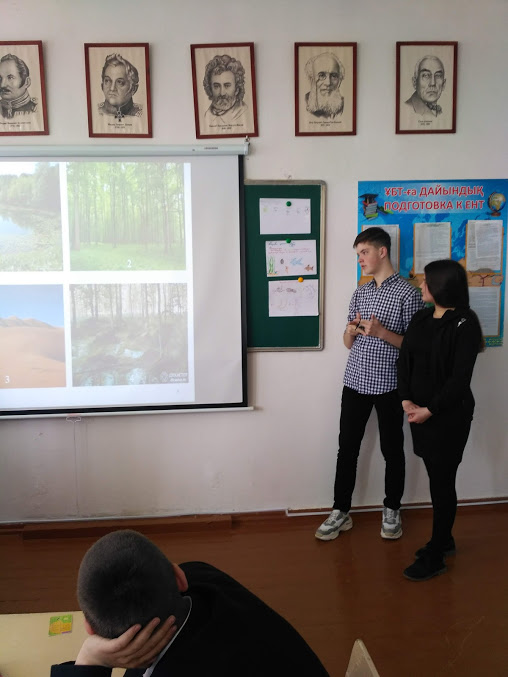 Григорьева О.П және 7«Б» сыныбыЭкологиялық мұражайға саяхат-сабақ
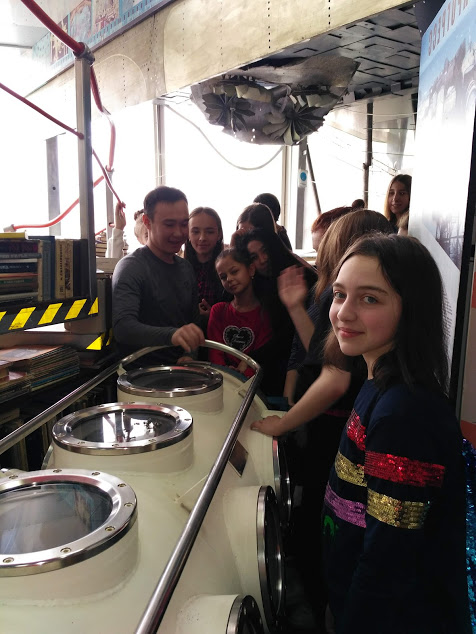 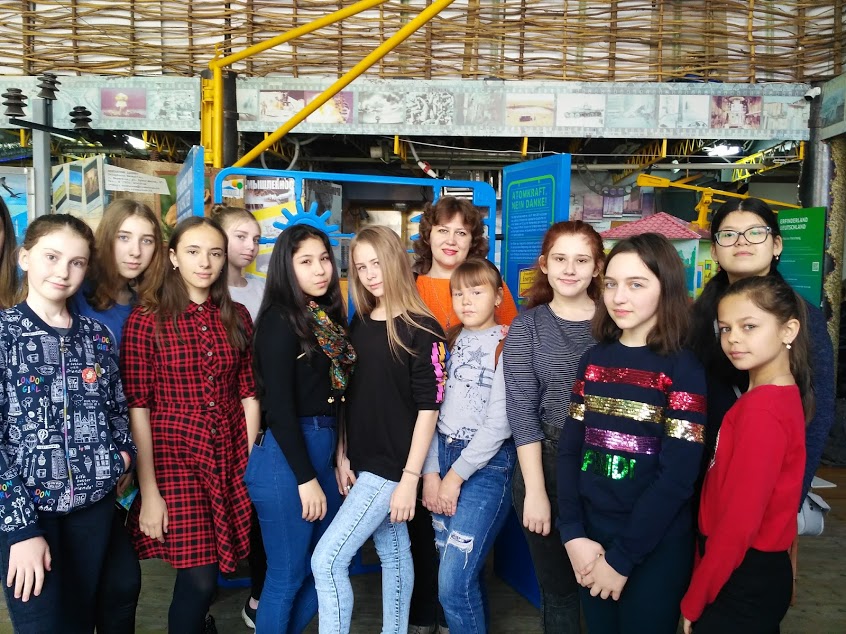 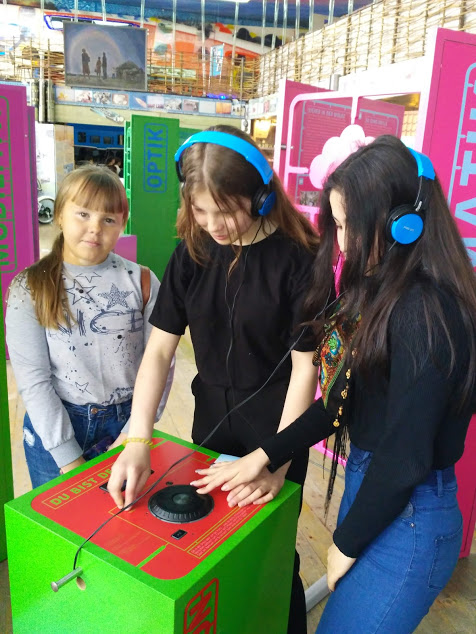 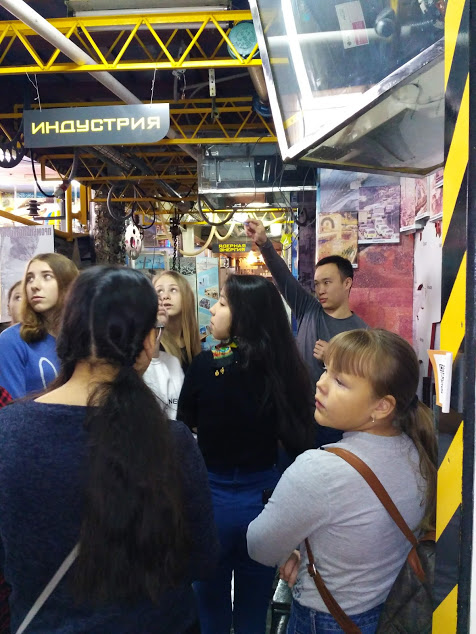 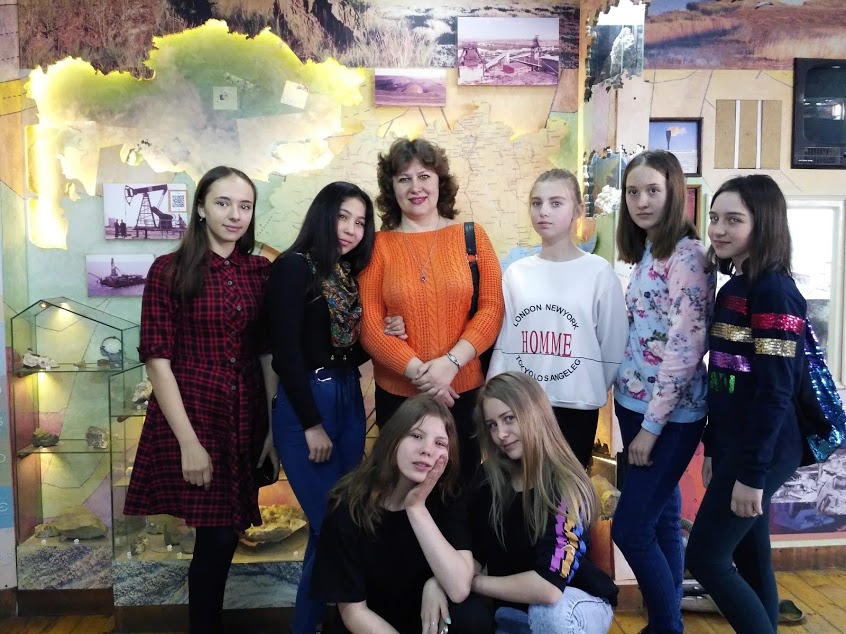 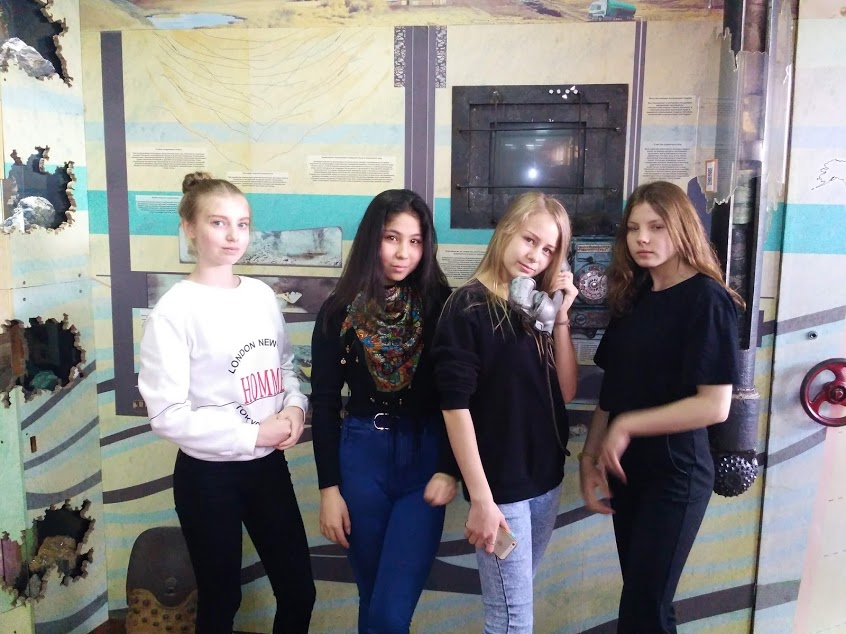 Жер күніне арналған жалпы мектепішілік коллаж (бастауыш мектеп)
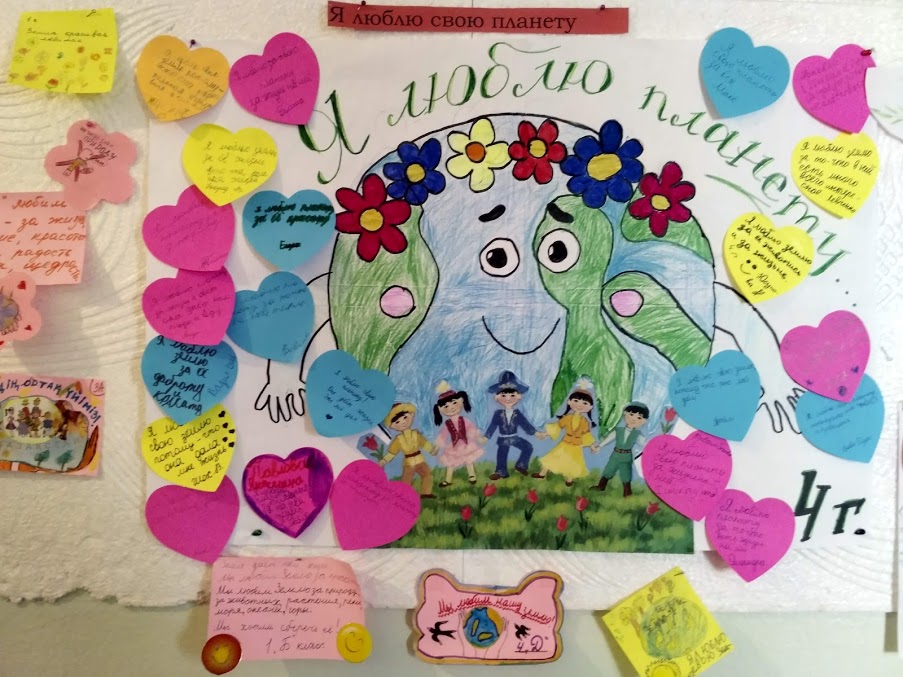 Жер күніне арналған жалпы мектепішілік коллаж (орта мектеп)
Макулатура жинау бойынша тәжірибелік акция
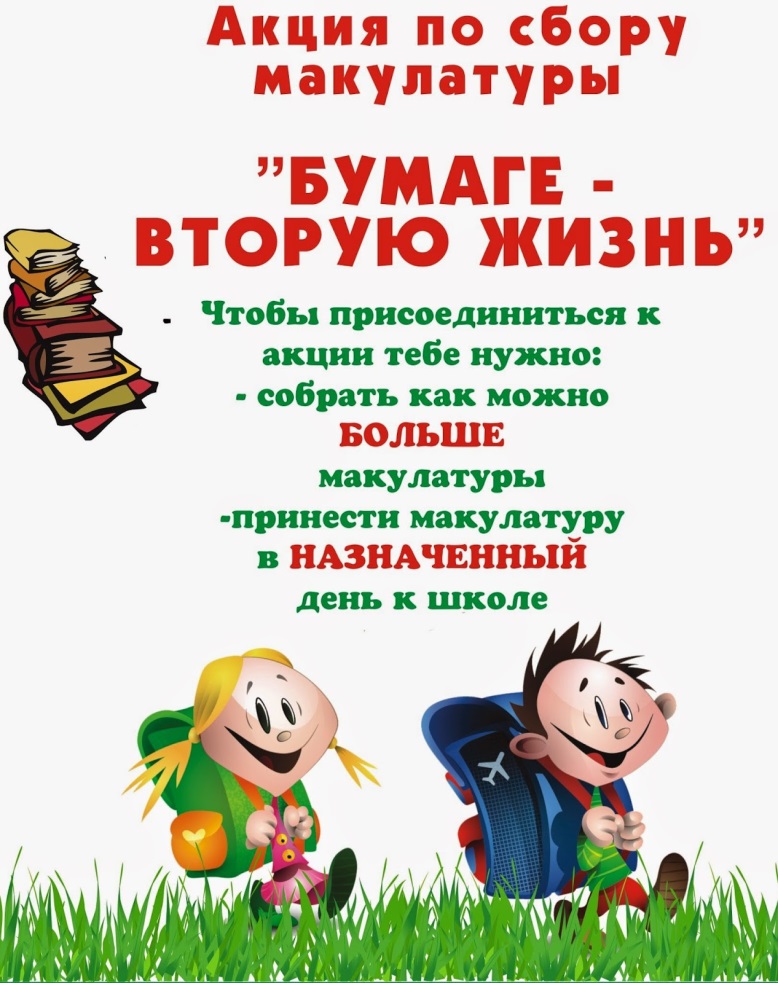